ДАРХАН ОРОН НУТГИЙН ЗАМ, ТЭЭВЭР 
           “ОНӨААТҮГ”
2021он
БАЙГУУЛЛАГЫН ҮЙЛ АЖИЛЛАГАА
БАЙГУУЛЛАГЫН БҮТЭЦ ОРОН ТОО
Үндсэн-19 
Гэрээт-3 
Нийт- 22
3/29/2021
4
ДАРХАН-УУЛ АЙМГИЙН АВТО ЗАМ ТОО ХЭМЖЭЭ 2021.
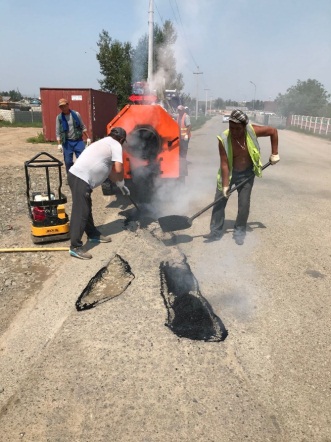 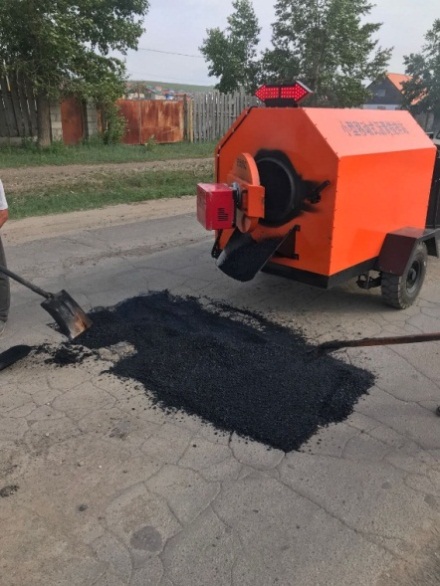 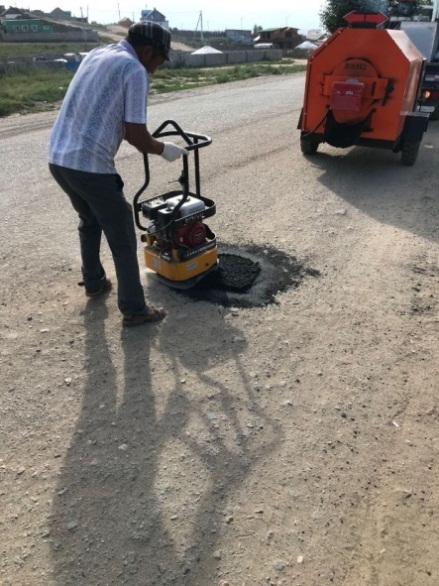 2020 оны батлагдсан ажлын төлөвлөгөө
3/29/2021
6
1. ЗАМЫН ЗАСВАР АРЧИЛАЛТЫН АЖИЛ БУЮУ НӨХӨӨС
Дархан сумын хэмжээнд төлөвлөгөөгөөр 4500 мкв талбайд зам засвар арчлалтын буюу нөхөөсний ажил хийх байснаас төв зам болон хороолол доторх замуудад нийт  2973м2 зам засвар арчлалтын ажил хийж  66,0%-ийн гүйцэтгэлтэй ажилсан байна.
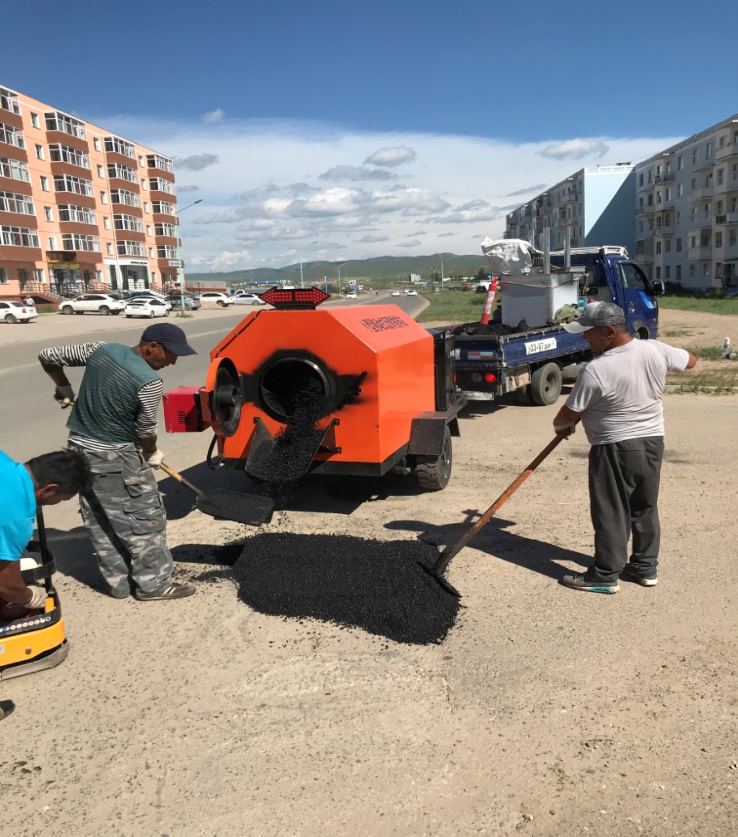 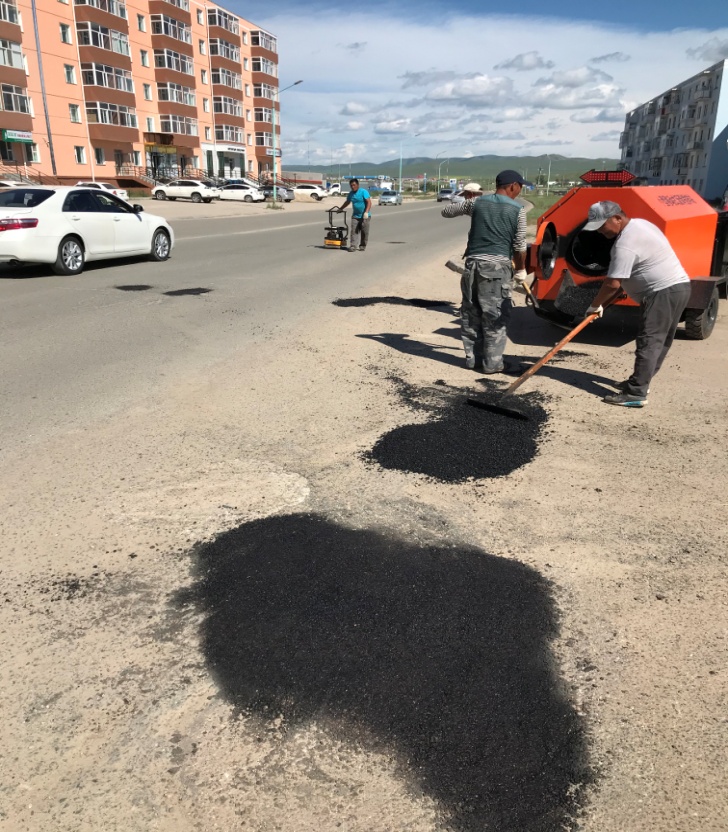 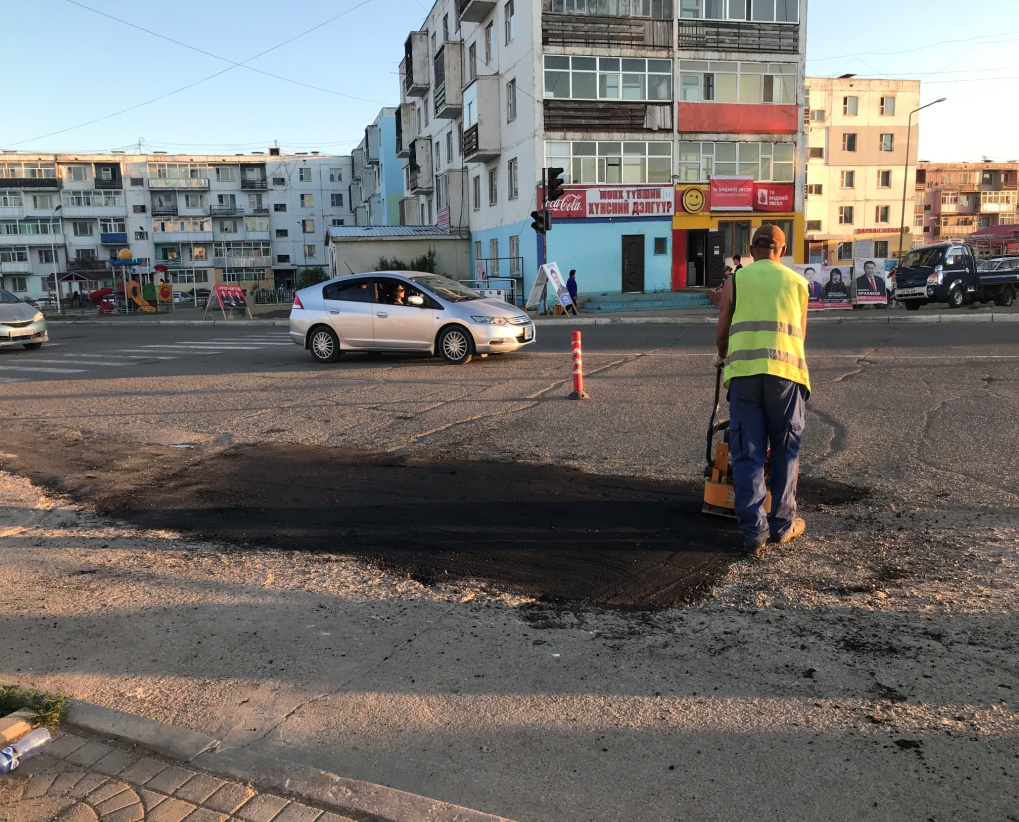 2. ЗАМЫН ХЭВТЭЭ ТЭМДЭГЛЭГЭЭ БУДГИЙН АЖИЛ
Хөдөлгөөний аюулгүй байдлыг хангуулах чиглэлээр замын хэвтээ тэмдэглэгээний ажил нь   арилж бүдгэрсэн замын тэмдэглэлийг тодруулах, шаардлагатай газруудад шинээр будах ажлыг зохион байгуулж сургууль цэцэрлэгийн бүсд явган хүний гарц, зогс шугам, тусгаарлах зурвас, хурд сааруулагч зэрэг 1374м2 буюу 6599 у/м талбайд будгийн ажил хийж гүйцэтгэлээ.
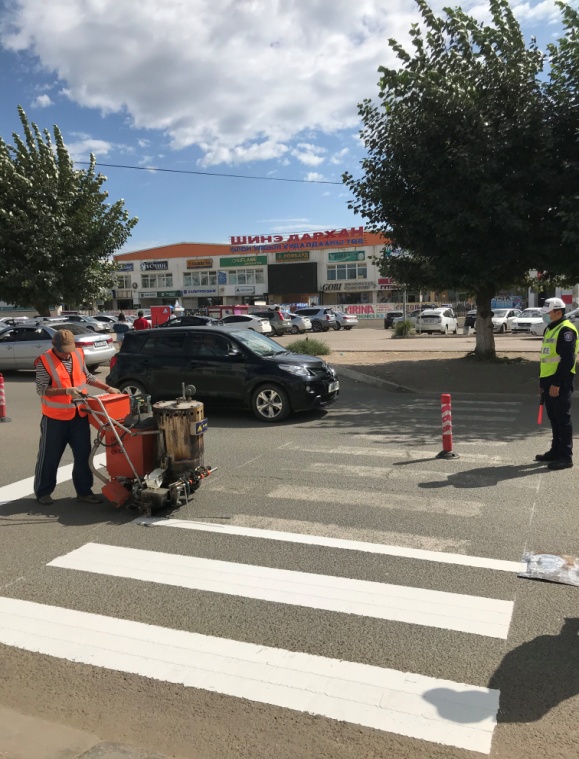 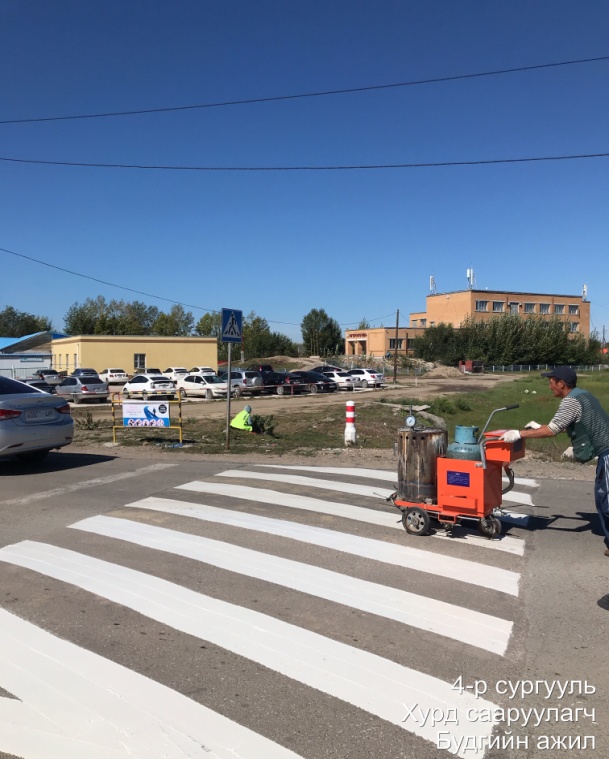 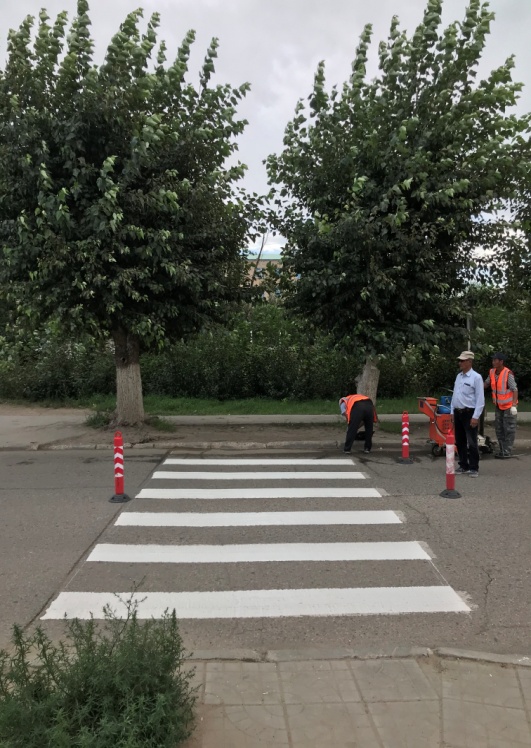 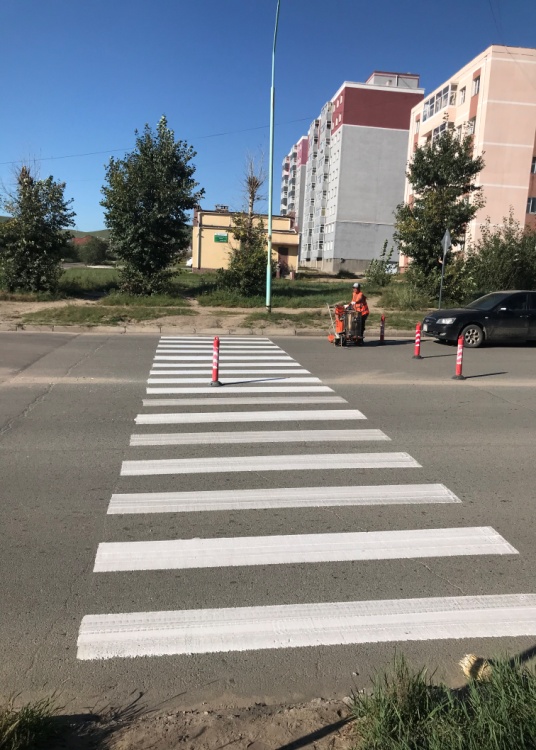 3. ЗАМЫН БОСОО ТЭМДЭГ ШИНЭЭР ТАВИХ АЖИЛ
Замын хөдөлгөөний аюулгүй байдлыг хангах, зам тээврийн осол аваараас урьдчилан сэргийлэх зорилгоор нийт 13-н байршилд 13ш тэмдэгийг суурилуулсан ба 31ш тэмдэгийн захиалга хийгдэж суурилуулахад бэлэн болсон ирэх онд үргэлжлүүлэн суурилуулахаар төлөвлөн ажиллаж байна. Хөдөлгөөний аюулгүй байдлыг ханган ажиллах, явган болон тээврийн хэрэгслээр хөдөлгөөнд оролцоход замын хөдөлгөөн соёлтой оролцох боломжийг бүрдүүлж ажиллах
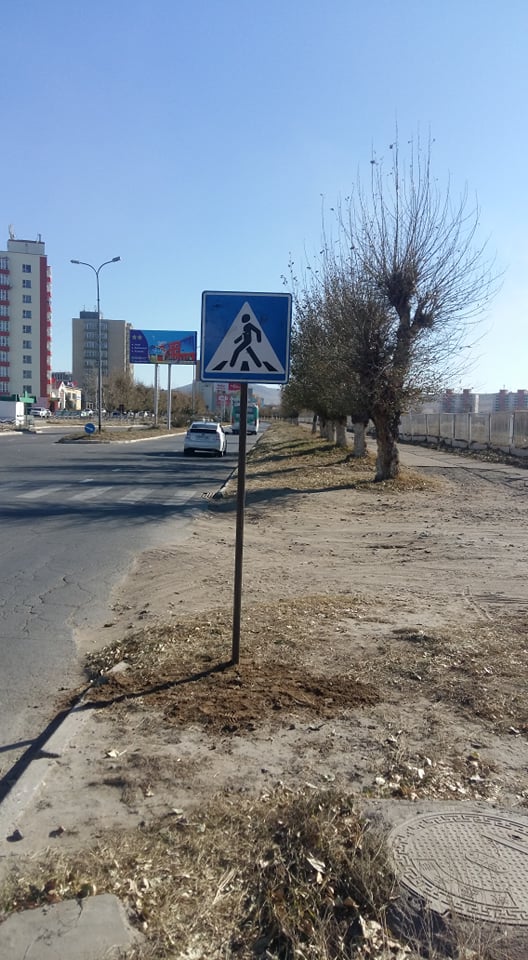 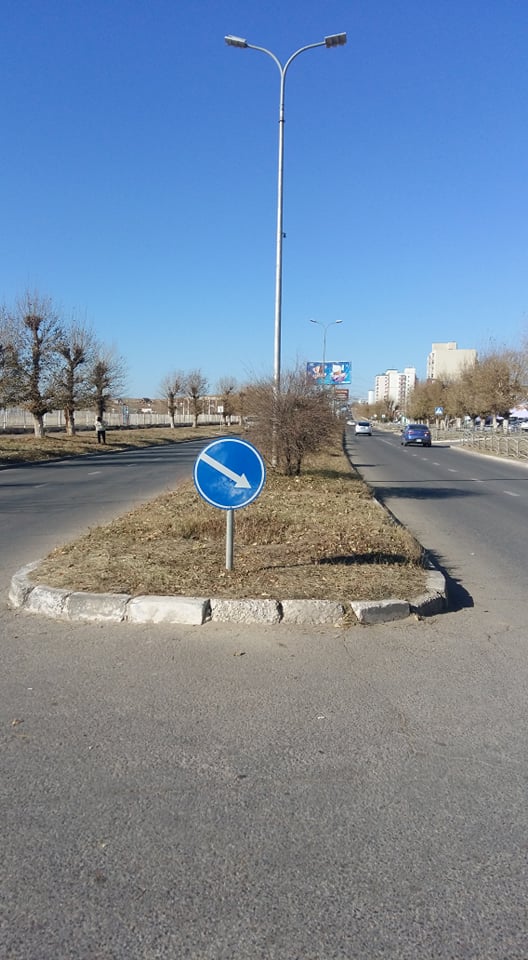 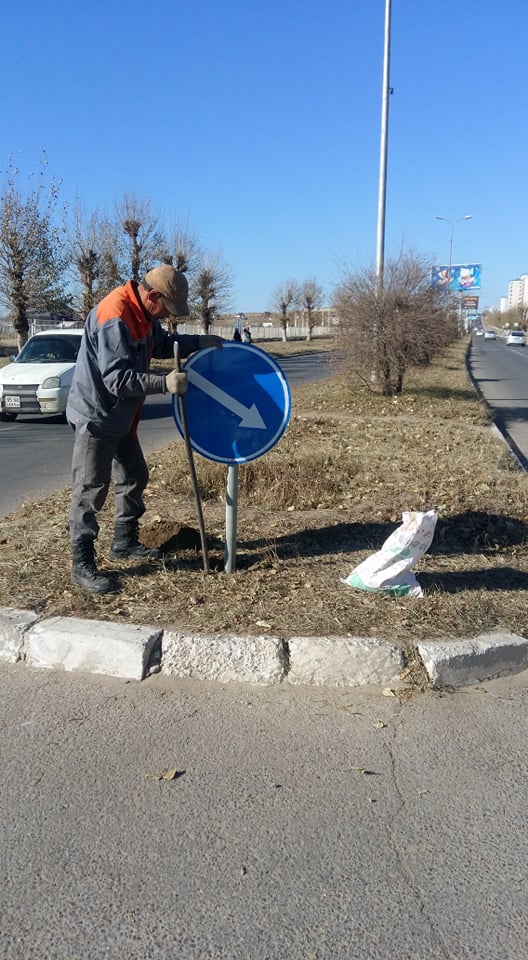 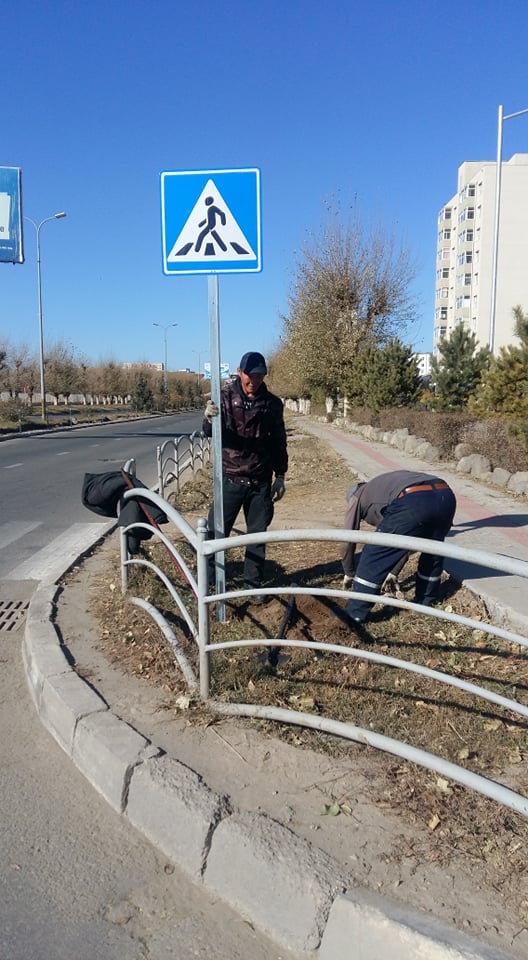 4.ТУСГАЙ ЗӨВШӨӨРЛИЙН ХҮРЭЭНД ГЭРЭЭТ АЖИЛ
/ЗАМЫН ХЭВТЭЭ ТЭМДЭГЛЭГЭЭ/
Орон нутгийн болон улсын төсвийн хөрөнгө оруулалтаар хийгдэж буй авто зам, засвар шинэчлэлтийн ажлын гүйцэтгэгч 4987м2 талбайд 26 сая төгрөгний ажил хийж гүйцэтгэлээ.
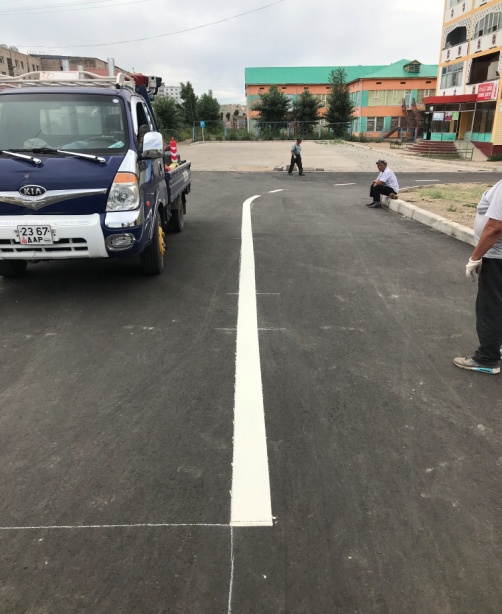 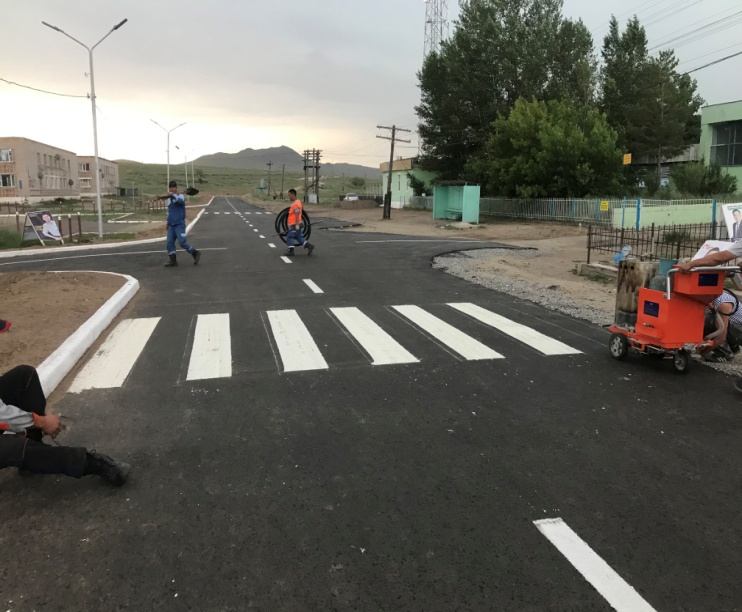 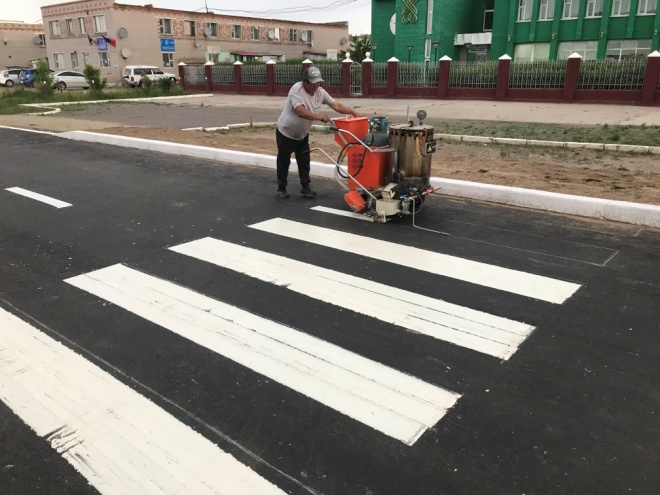 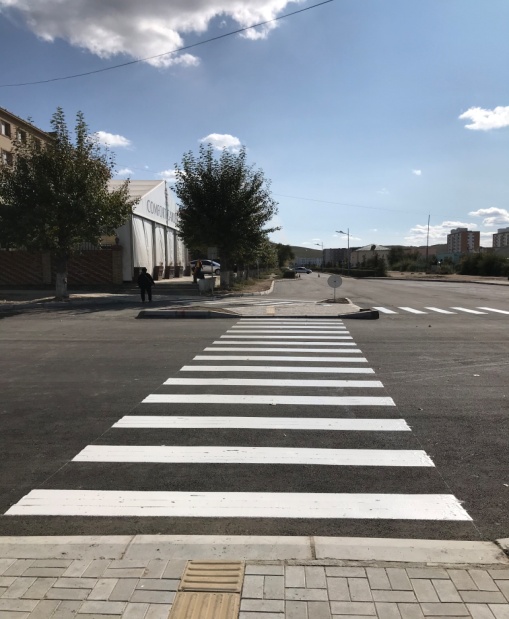 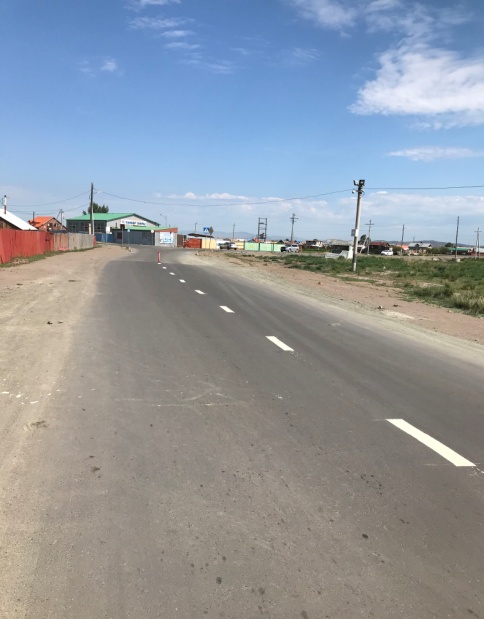 5. ОРОН НУТГИЙН НИЙТИЙН ТЭЭВРИЙН ҮЙЛЧИЛГЭЭГ ЗОХИОН БАЙГУУЛАХ, ХҮНД ДААЦЫН МАШИНЫ ТҮР ЗӨВШӨӨРӨЛ ОЛГОХ АЖИЛ
Дархан-Уул аймгийн Засаг даргын 2015 оны А/181 дүгээр захирамжийн дагуу хяналт тавих ажлыг зохион байгуулсаны үр дүнд, хүнд даацын  тээврийн хэрэгсэлд төв замаар зорчих түр зөвшөөрөл олгож 7,6 сая төгрөгийн орлогыг төвлөрүүлсэн.
2020 онд Дархан сумын хэмжээнд нийтийн тээврийн  үйлчилгээ эрхлэгч  4-ААН, том оврын автобусаар үйлчилгээ эрхлэгч 1 ААН-тэй хамтран ажиллах гэрээг байгуулж, жолооч, тээврийн хэрэгслийг стандартын шаардлага хангасан эсэх талаар Авто тээврийн хяналтын улсын байцаагч нараар дүгнэлт гаргуулан, мэргэшсэн жолоочийн шалгалтанд хамруулах ажлыг зохион байгуулснаар нийт 6 цэгээс 110 гаруй тээврийн хэрэгсэл бүхий тээвэрлэгч ААН-тэй гэрээ байгуулан ажилласан байна. Нийтийн тээврийн хяналт үйлчилгээний орлого 4,4 сая төгрөг төвлөрүүлсэн.
3/29/2021
11
2020 ОНД ОРОН НУТГИЙН  ХӨРӨНГӨ ОРУУЛАЛТААР  АВТО ЗАМЫН ЗАСВАР АРЧЛАЛТЫН 3 ТОНОГ ТӨХӨӨРӨМЖИЙГ ХҮЛЭЭЖ АВСАН
JHL-800 маркын асфальто бетон хольц  боловсруулах, зөөврийн төхөөрөмж
SHX-T300 маркын термопластикийн будгийн халаагч тогоо:
SGF-100 маркын битум халааж заадас нөхөгч:
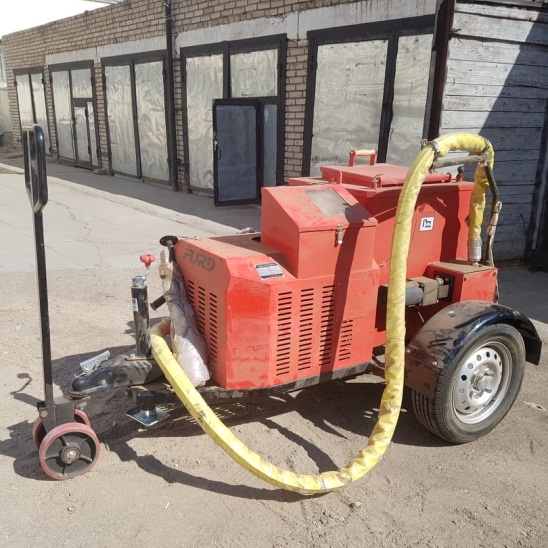 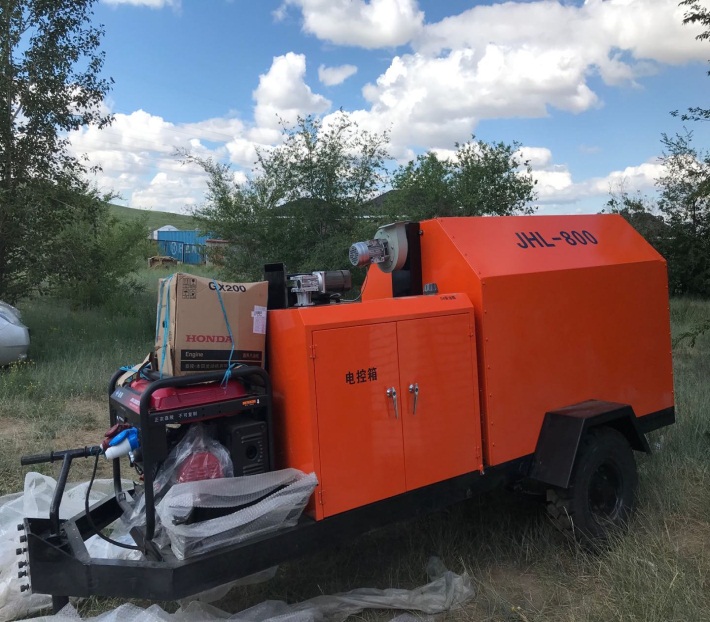 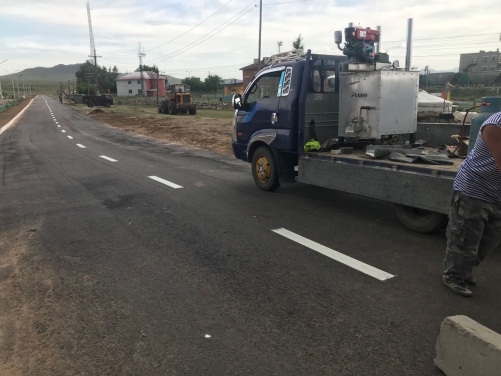 Эдгээр 3 тоног төхөөрөмжтэй болсноор авто замын засвар арчлалтыг шуурхай зохион байгуулах боломжтой болж, харьцангуй  бага зардлаар, байгаль орчинд ээлтэй, аюулгүй технологоор замын засвар арчлалтын ажил хийгдэж орон нутгийн замын хөдөлгөөний аюулгүй байдал хангаж, замын хөдөлгөөнд соёлтой оролцох боломж бололцоог бүрдүүлэхэд чухал ач холбогдол болж байна.
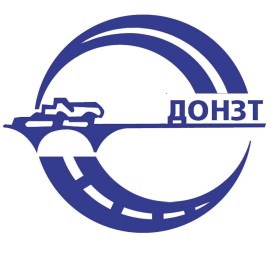 2017-2020 ОНД АШИГЛАГДАЖ БУЙ ТОНОГ ТӨХӨӨРӨМЖ
Зам засвар, арчилгааны ажлыг үр дүнтэй, шуурхай болгохын тулд техник, тоног төхөөрөмжөөр хангах, хөрөнгө оруулалтын асуудлыг үе шаттайгаар шийдвэрлүүлэх шаардлага тулгараад байна. Тус байгууллага нь бага оврын гар индүү, асфальт зүсэгч, хэвтээ нягтаршуулагч, замын тэмдэглэлийн автомат машин зэрэг тоног төхөөрөмжтэй байгаа нь өдөрт 5-10 тонноос илүү асфальт бетон хольцоор замын нөхөөс хийж гүйцэтгэх боломжгүй юм. Эдгээр тоног төхөөрөмжүүд ачааллын улмаас эвдрэл үүссэн байнга засвар үйлчилгээ хийж байдаг. ИТА-чид хүрэлцэхгүй нь тулгамдаж буй асуудал юм.
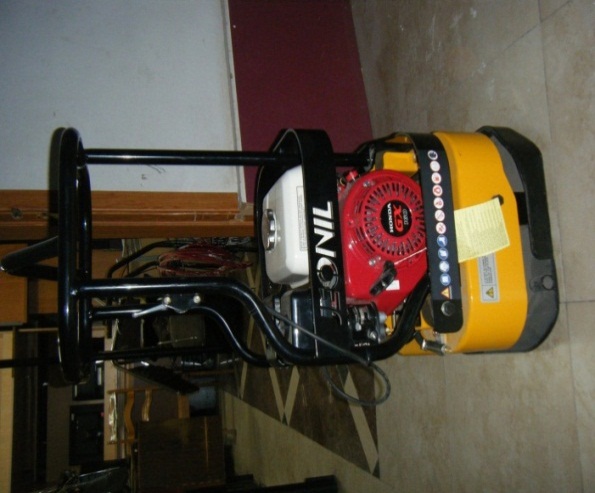 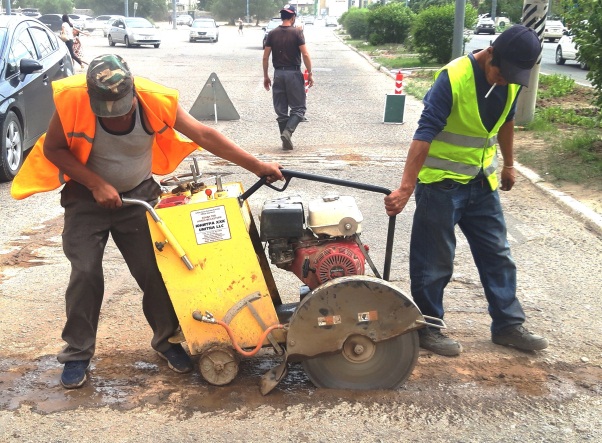 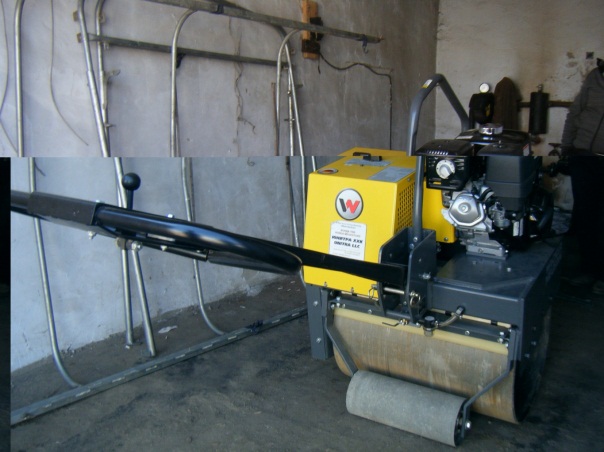 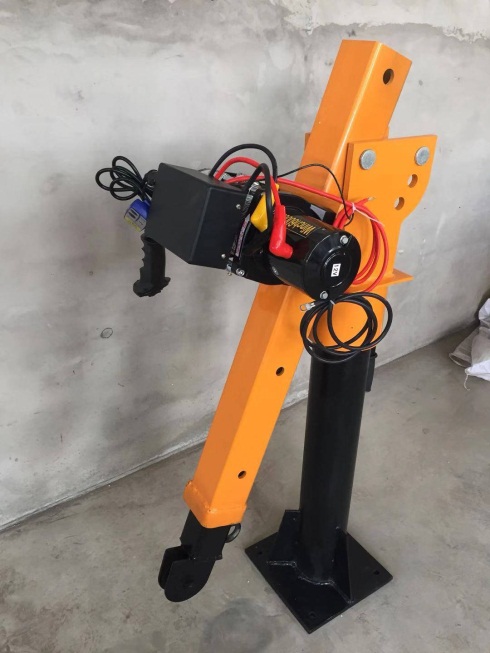 130 км ЗАМЫН ЗАСВАР, АРЧЛАЛТЫН АЖИЛД ЗАЙЛШГҮЙ ШААРДЛАГАТАЙ ТОНОГ ТӨХӨӨРӨМЖИЙН СУДАЛГАА
Нэн тэргүүнд 2021 онд шаардлагатай байгаа техник тоног төхөөрөмжүүд: 
1 тн-ы даацтай гар өргүүр
Өөрөө халаагч засварын төхөөрөмж 11-20 сая төгрөг хүчин чадлаас хамаарч 
Тэмдэгний нүх ухагч
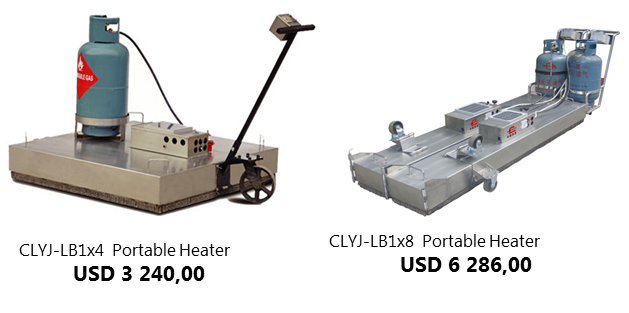 370$ Эрээн хот
ЗАМ ЗАСВАР, АРЧЛАЛТЫН МАШИН МЕХАНИЗМ
Цаашид шаардлагатай байгаа техник тоног төхөөрөмжүүд: 
2 голтой доргиурт индүү 1,5-5тн 
Өөрөө буулгагч ачааны машин буюу крантай Маяти/самосвал/ 5-10тонн/  2000 оных нь 55-60 сая, 2009 онд үйлдвэрлэгдсэн нь 95 сая төгрөг БНСУ
Ачигч /бага оврын, олон үйлдэлт ачигч/ BOBCAT-БНХАУ
Явуулын асфальт дахин боловсруулагч үйлдвэр, заадас нөхөгч универсал төхөөрөмж
Бага оврын 5тн/цаг хүчин чадалтай асфальтны үйлдвэр
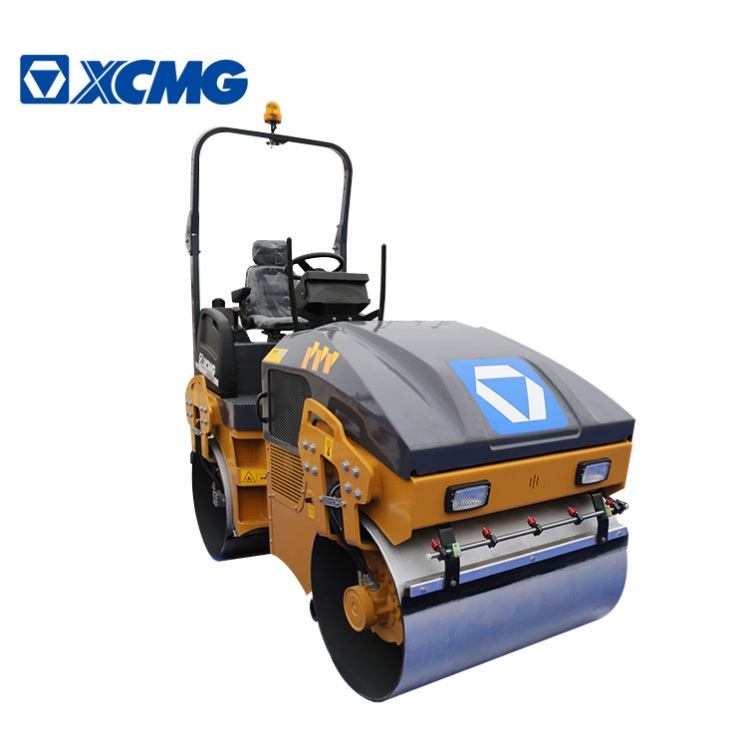 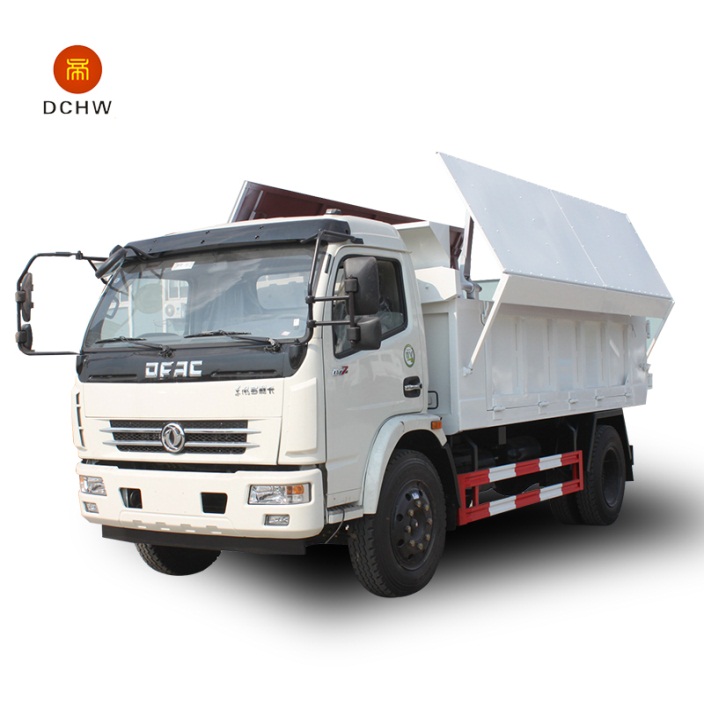 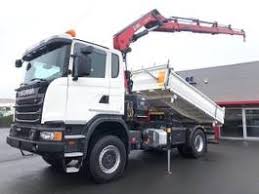 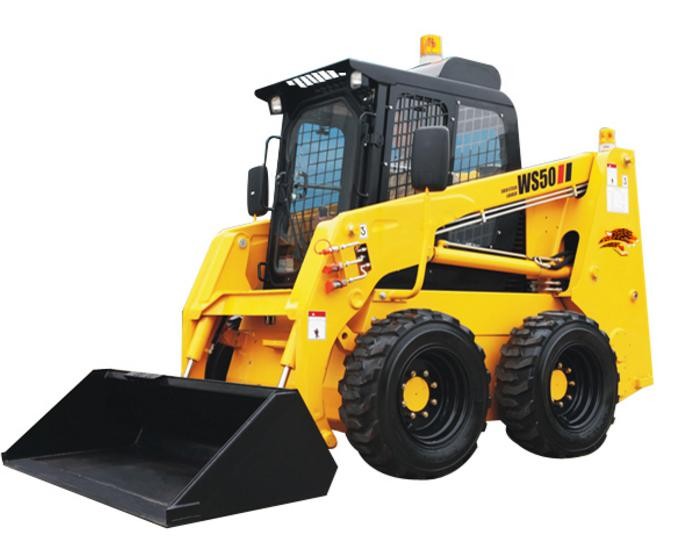 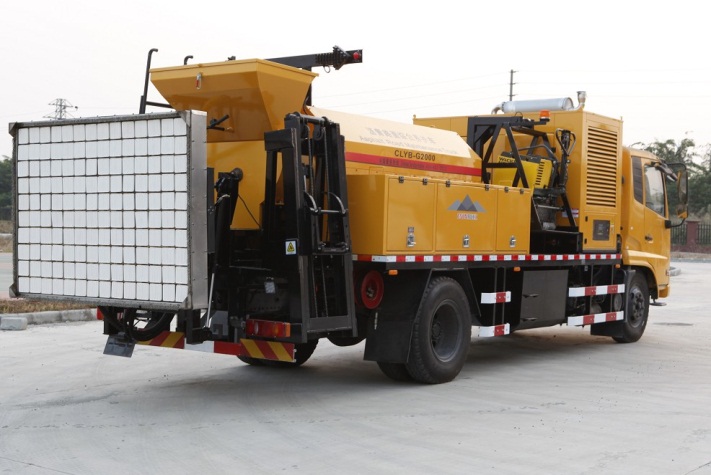 15
2020 оны 3-р сард Smart car ухаалаг татварын системд нэгдэж, орон нутгийн замын хураамжийг ухаалаг системээр ногдуулснаар татвар, хураамжаа төлөх боломжийг бүрдүүлсэн нь өмнөх оноос орлого 40,1%-иар өссөн харагдаж
3/29/2021
16
ОРЛОГЫН БҮТЦИЙН ХАРЬЦУУЛАЛТ
3/29/2021
17
ҮНДСЭН ХӨРӨНГИЙН ХӨДЛӨЛ ӨӨРЧЛӨЛТИЙН МЭДЭЭЛЭЛ /маягт-11
3/29/2021
18
ҮНДСЭН ХӨРӨНГИЙН ХӨДЛӨЛ ӨӨРЧЛӨЛТИЙН МЭДЭЭЛЭЛ /маягт-11
3/29/2021
19
ҮНДСЭН ХӨРӨНГИЙН ХӨДЛӨЛ ӨӨРЧЛӨЛТИЙН МЭДЭЭЛЭЛ /маягт-11
3/29/2021
20
2020 ОНЫ САНХҮҮГИЙН ТАЙЛАНГИЙН ИЛТГЭХ ХУУДАС
Орлогын төлөвлөгөө 100 сая төгрөгөөр тасарсан учаас 70%-биелэлттэй ажиллаа. Ковид-19 цар тахлын улмаас тээврийн хэрэгслийн хөдөлгөөний эрчим саарсан. Шалган бүртгэх товчооны орлого буурсан харагдаж байгаа нь Дархан-Улаанбаатарын чиглэлийн авто замын засвар шинэчлэлтийн ажилтай холбоотой 141-р постны Шалган бүртгэх товчоо 2019 оны 6-р сард замын ажилтай уялдан үйл ажиллагаа зогссон байна.
Нийт зарлагын дүн 281,556,749.09 төрөг ба үндсэн хөрөнгийн элэгдлийн зардал 3,456,727,629.00 төгрөг нийт зардал 3,738,284,374.00 төгрөгийг тайлан балансад тусгагдсан.
3/29/2021
22
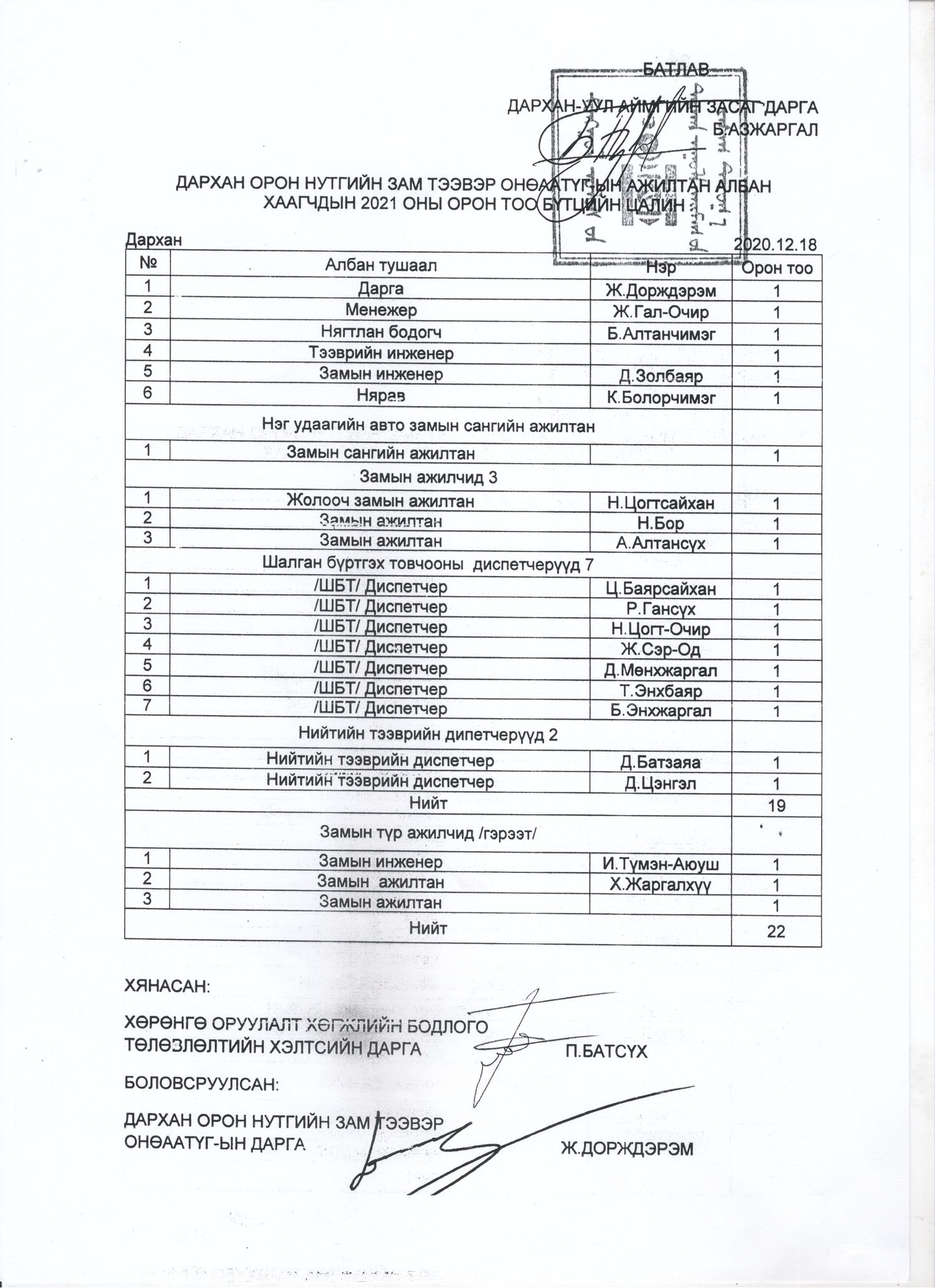 23
2021 оны ажлын төлөвлөгөө
3/29/2021
25
АНХААРАЛ ТАВЬСАНД БАЯРЛАЛАА
2021 он